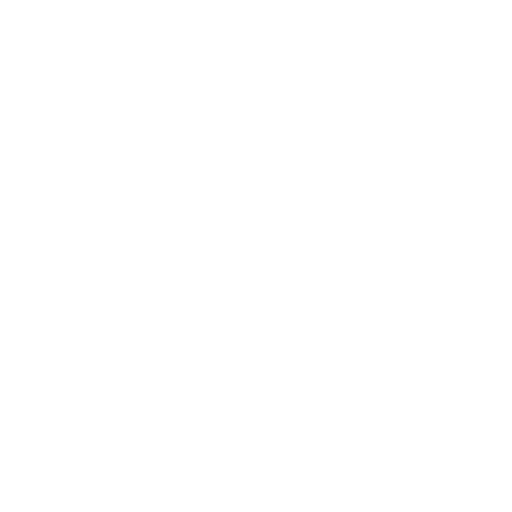 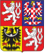 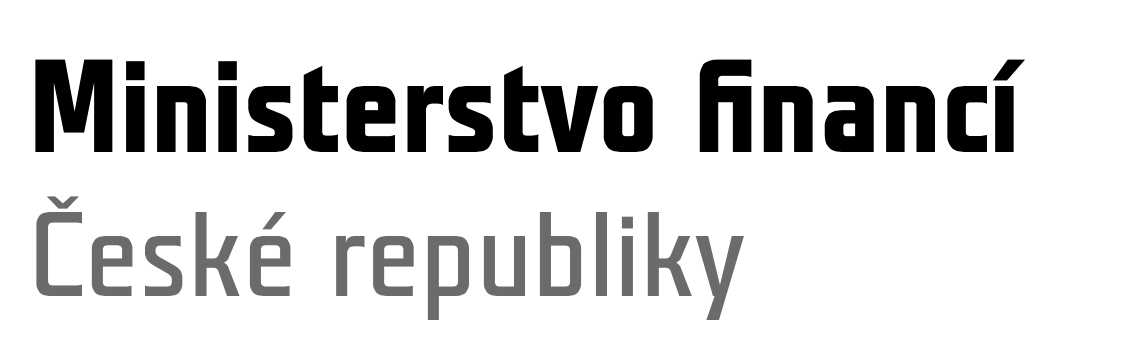 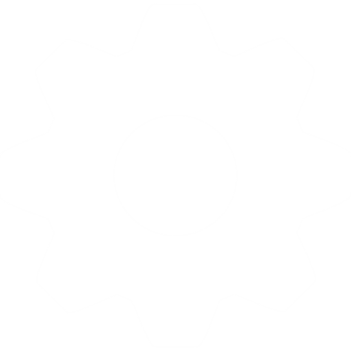 Finanční kontrola
Mgr. Jana Kranecová, Ph.D.
Právní úprava
zákon č. 320/2001 Sb., o finanční kontrole ve veřejné správě a o změně některých zákonů (zákon o finanční kontrole)
vyhláška č. 416/2004 Sb., kterou se provádí zákon č. 320/2001 Sb., o finanční kontrole ve veřejné správě a o změně některých zákonů (zákon o finanční kontrole)
zákon č. 255/2012 Sb., o kontrole (kontrolní řád)
12.12.2016
Řídicí kontrola
2
Struktura a systém finanční kontroly
§ 7 až 11 ZFK
§ 24 ZFK
§ 25 až 31 ZFK
12.12.2016
Řídicí kontrola
3
Vnitřní kontrolní systém
12.12.2016
Řídicí kontrola
4
Základní principy výkonu finanční kontroly
12.12.2016
Řídicí kontrola
5
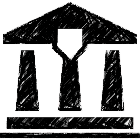 Účelné
Effective
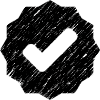 Odpovídají dosažené výsledky stanovené a prokázané potřebě?
Hospodárné
Economic
Cíl: Chránit veřejné prostředky a zajistit,
aby s nimi bylo nakládáno účelně, hospodárně a efektivně.
Jsou zdroje dány k dispozici ve správnou dobu, v dostatečném množství, v přiměřené kvalitě a za co nejvýhodnější cenu?
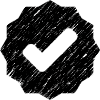 Efektivní
Efficient
Je dosažen co nejlepší vztah mezi vynaloženými prostředky a dosaženými výsledky?
(„účinnost“)
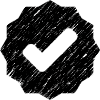 6
Příklad
Příklad č. 1
Obecní úřad si stanoví za cíl zlepšení občanské vybavenosti obce stavbou nové školy pro 250 žáků, která má být slavnostně otevřena u příležitosti nového školního roku. Za tímto účelem realizuje veřejnou zakázku na stavbu nové školy. Na základě veřejné zakázky uzavře smlouvu s dodavatelem stavby. Stavba je realizována podle stanoveného harmonogramu. Před dokončením se však na pozemku projeví dodatečné komplikace, kvůli kterým je potřeba posunout termín pro převzetí stavby nebo schválit dodavateli vícepráce. Protože termín otevření školy nelze posunout, navýší obec rozpočet stavby o 15 % a práce jsou dokončeny v čas. 1. září do školy nastoupí 250 žáků.

Byl zvolený postup účelný?

Byl zvolený postup hospodárný?

Byl zvolený postup účinný?
7
Příklad č. 2
Organizace se rozhoduje, jestli za 2 roky přesune své sídlo z budovy v soukromém vlastnictví, kde je v pronájmu, do zcela nové budovy, kterou si může nově koupit. Nová budova by stála 100 mil. Kč, životnost 50 let. Pokud by prodloužila svoji nájemní smlouvu ve stávajících prostorách, bude platit 4 mil. Kč ročně.
8
Příklad č. 3
Město, který protéká široká řeka, se rozhoduje, jakým způsobem zajistí nové propojení obou břehů, aby zajistilo přístup občanů z obou břehů k veřejným službám, zaměstnání, parkům, volnočasovým aktivitám, atd. Město zvažuje 3 varianty:
dlouhodobý kontrakt s firmou, která zajistí službu přívozu – loď s převozníkem na 10 let,
nákup nové vlastní lodi obsluhované vyškoleným zaměstnancem města, životnost lodi 12 let,
stavbu nové lávky pro pěší a cyklisty s životností 50 let.
9
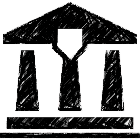 Ochrana veřejných prostředků
Hospodárnost
Účelnost
Efektivita
Přiměřenost
Transparentnost
Zákaz
diskriminace
Rovné
zacházení
Ochrana hospodářské soutěže
10
Metodická podpora 3E
Vzorový checklist pro kontrolu veřejných zakázek 
Metodika pro aplikaci principů 3E v praxi veřejného nakupování 



http://www.mfcr.cz/cs/verejny-sektor/smart-governance 
http://www.mfcr.cz/cs/verejny-sektor/kontrola-verejnych-financi
12.12.2016
Řídicí kontrola
11
Princip – single audit
12
cílem je omezit duplicitní kontroly a administrativní zátěž
předpoklady stanovené návrhem zákona
koordinace plánování kontrol a auditů 
sdílení výsledků kontrol
zaměření na kvalitu výstupů z kontrol (role MF)
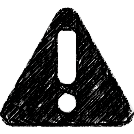 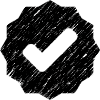 Příčiny duplicit
Řešení
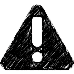 Několik kontrolních orgánů kontroluje toho samého příjemce a tu samou věc

Podstata problémů nespočívá v tom, kdo vede řízení o porušení rozpočtové kázně (finanční úřad)

Příčinou duplicitních kontrol jsou různé přístupy k výkonu kontrolní činnosti a nejednotné metodické vedení
14
COSO
12.12.2016
Řídicí kontrola
15
Organizační zajištění výkonu finanční kontroly I.
vedoucí orgánu veřejné správy (§ 5)
odpovědnost za organizování, řízení a zajištění přiměřenosti a účinnosti finanční kontroly
ujištění, že
kontrola podává včasné a spolehlivé informace o hospodaření
kontrolu vykonávají zaměstnanci s kvalifikačními předpoklady, kteří jsou zároveň bezúhonní a u nichž nehrozí střet zájmů
Nežádoucí zásahy k ovlivnění zaměstnanců jsou vyloučeny
12.12.2016
Řídicí kontrola
16
Organizační zajištění výkonu finanční kontroly I.
příkazce operace
vedoucí tohoto orgánu nebo vedoucí zaměstnanci jím pověření k nakládání s veřejnými prostředky
správce rozpočtu
vedoucí zaměstnanec organizačního útvaru odpovědný za správu rozpočtu orgánu veřejné správy nebo jiný zaměstnanec pověřený k tomu vedoucím tohoto orgánu
hlavní účetní
vedoucí zaměstnanec organizačního útvaru odpovědný za vedení účetnictví orgánu veřejné správy nebo jiný zaměstnanec pověřený k tomu vedoucím tohoto orgánu
12.12.2016
Řídicí kontrola
17
Řídicí kontrola
12.12.2016
Řídicí kontrola
18
Povinnosti vyplývající ze ZFK Příkazce operace
Před vznikem nároku na příjem
soulad připravované operace se stanovenými úkoly a schválenými záměry a cíli orgánu veřejné správy,
správnost operace (legalita + 3E)
přijetí opatření k vyloučení nebo zmírnění provozních, finančních, právních a jiných rizik, která se při uskutečňování připravované operace mohou vyskytnout,
doložení připravované operace věcně správnými a úplnými podklady.
Po vzniku nároku na příjem
správnost určení dlužníka, výše a splatnost vzniklého nároku
12.12.2016
Řídicí kontrola
19
Povinnosti vyplývající ze ZFK Příkazce operace
Před vznikem závazku
nezbytnost připravované operace k zajištění stanovených úkolů a schválených záměrů a cílů orgánu veřejné správy,
správnost operace (legalita + 3E) 
přijetí opatření k vyloučení nebo zmírnění provozních, finančních, právních a jiných rizik, která se při uskutečňování připravované operace mohou vyskytnout,
doložení připravované operace věcně správnými a úplnými podklady
Po vzniku závazku
správnost určení věřitele, výše a splatnosti vzniklého závazku orgánu veřejné správy,
soulad výše závazku s individuálním příslibem nebo limitovaným příslibem.
12.12.2016
Řídicí kontrola
20
Povinnosti vyplývající ze ZFK Správce rozpočtu
Před vznikem závazku
operace byla ověřena příkazcem operace v rozsahu jeho oprávnění k tomuto úkonu a zda jeho podpis na podkladu k připravované operaci souhlasí s podpisem uvedeným v podpisovém vzoru,
je v souladu se schválenými veřejnými výdaji, programy, projekty, uzavřenými smlouvami nebo jinými rozhodnutími o nakládání s veřejnými prostředky,
odpovídá pravidlům stanoveným zvláštními právními předpisy pro financování činnosti orgánu veřejné správy,
operace byla prověřena v souvislosti s rozpočtovými riziky, která se při jejím uskutečňování mohou vyskytnout, zejména v souvislosti s dopadem uskutečnění operace na zdroje financování činnosti orgánu veřejné správy použitelné v příslušném rozpočtovém období a s potřebou zajištění zdrojů pro financování činnosti tohoto orgánu v navazujícím rozpočtovém období, a zda byla stanovena opatření k vyloučení nebo zmírnění těchto rizik.
12.12.2016
Řídicí kontrola
21
Limitovaný příslib
k zajištění provozních potřeb vyplývajících z běžné, pravidelné činnosti orgánu veřejné správy, které je nutné zabezpečovat operativně
věřitel a výše není předem známa
12.12.2016
Řídicí kontrola
22
Povinnosti vyplývající ze ZFK Hlavní účetní
Po vzniku nároku na příjem
soulad podpisu příkazce operace v pokynu k plnění veřejných příjmů s podpisem uvedeným v podpisovém vzoru,
správnost určení dlužníka, výše a splatnosti vzniklého nároku orgánu veřejné správy s údaji ve vydaném pokynu k plnění veřejných příjmů,
jiné skutečnosti týkající se uskutečnění operace jako účetního případu podle zvláštních právních předpisů pro vedení účetnictví orgánu veřejné správy, souvisejících účetních rizik, které se při jejím uskutečňování mohou vyskytnout včetně přijetí případných opatření k jejich vyloučení nebo zmírnění.
12.12.2016
Řídicí kontrola
23
Povinnosti vyplývající ze ZFK Hlavní účetní
Po vzniku závazku
soulad podpisu příkazce operace v pokynu k zajištění platby s podpisem uvedeným v podpisovém vzoru,
 soulad údajů o věřiteli, výši a splatnosti vzniklého závazku orgánu veřejné správy s údaji ve vydaném pokynu k zajištění platby, kterou je tento orgán povinen zaplatit věřiteli,
podle označení na pokynu, zda se jedná o operaci s individuálním příslibem nebo limitovaným příslibem,
soulad pokynu příkazce operace k zajištění platby s limitovaným příslibem pro určené a stanovené období,
jiné skutečnosti týkající se uskutečnění operace jako účetního případu podle zvláštních právních předpisů pro vedení účetnictví orgánu veřejné správy4), souvisejících účetních rizik, které se mohou vyskytnout zejména v souvislosti se zapojením cizích zdrojů, zálohami, hospodařením s fondy a přijetí případných opatření k jejich vyloučení nebo zmírnění.
12.12.2016
Řídicí kontrola
24
Před vznikem závazku – 320/2001 Sb.
SCHVÁLÍ
SCHVÁLÍ


PŘÍKAZCE OPERACE
SPRÁVCE ROZPOČTU
VRACÍ
VRACÍ
NE
NE
PŘÍSLIB
---------------
---------------
-----------------------
ANO
ANO
Dotaz na správce rozpočtu ohledně dostupnosti financí a oprávněnosti schválit připravovanou operaci
Nezbytnost
Legalita
Principy 3E
Rizika
Podpis Příkazce operace
Soulad s výdaji, rozhodnutími, smlouvami
Platné předpisy pro financování
Rozpočtová rizika
12.12.2016
Řídicí kontrola
25
Po vzniku závazku – 320/2001 Sb.
SCHVÁLÍ
SCHVÁLÍ


PŘÍKAZCE OPERACE
HLAVNÍ ÚČETNÍ
VRACÍ
VRACÍ
NE
NE
PŘÍKAZ K PLATBĚ
------------------------------------------
--------
ANO
ANO
Věřitel
Výše
Splatnost
Soulad s příslibem
Podpis
Věřitel
Výše
Splatnost
Soulad s příslibem
Rizika
Zákon o účetnictví
PLATBA
12.12.2016
Řídicí kontrola
26
Revizní postupy řídicí kontroly
následná (i průběžná) kontrola na vzorku
úkony k prověřování, zkoumání a vyhodnocování všech údajů v zavedených evidencích a automatizovaných informačních systémech orgánu veřejné správy nebo příjemce veřejné finanční podpory, jehož činnost nebo splnění účelu a stanovených podmínek užití této podpory je kontrolována
předmět = skutečnosti rozhodné pro hospodaření s veřejnými prostředky při zajišťování stanovených úkolů a schválených záměrů a cílů orgánu veřejné správy
12.12.2016
Řídicí kontrola
27
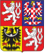 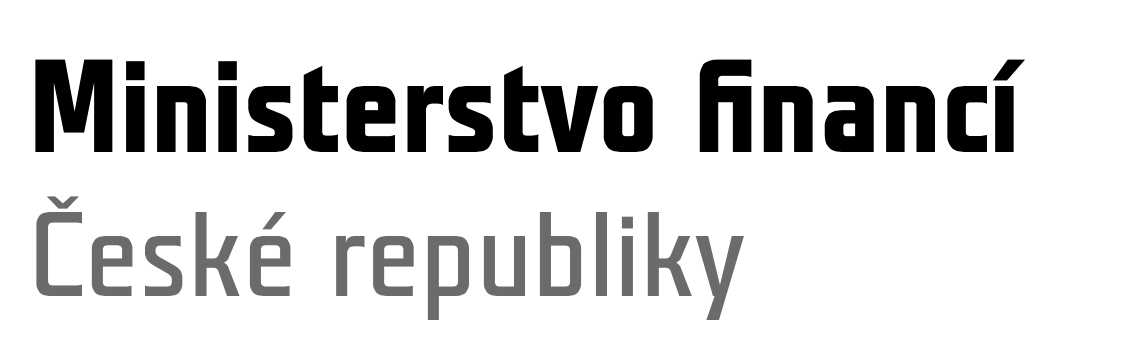 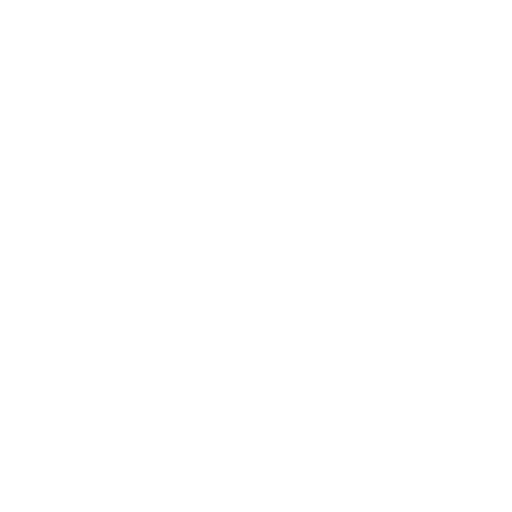 Děkuji za pozornost!
jana.kranecova@mfcr.cz
12.12.2016
Řídicí kontrola
28